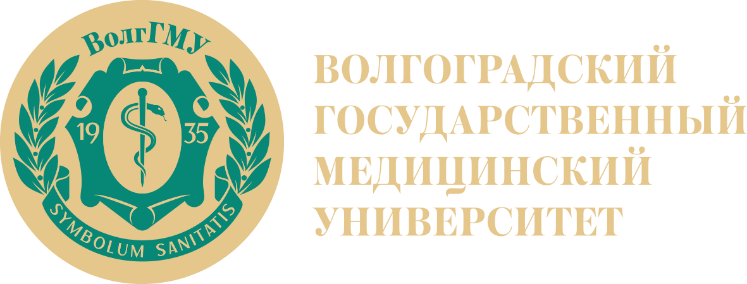 Кафедра биологии
 
Лекционный курс по дисциплине «Биология»
для специалитета по специальности
30.05.01 Медицинская биохимия, направленность
 (профиль) Медицинская биохимия

Лекция № 1

Клеточная теория. Прокариотическая клетка.
.
Постнова Маргарита Викторовна 
e-mail:margarita.postnova@volgmed.ru
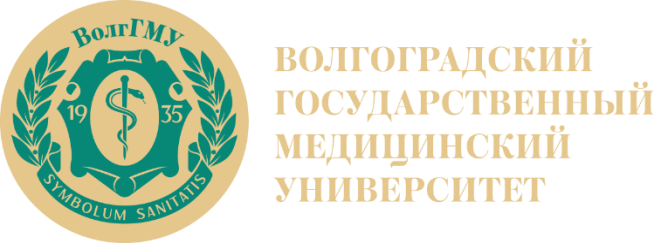 План
История открытия и изучения клетки.
Современная клеточная теория.
Основные свойства прокариот.
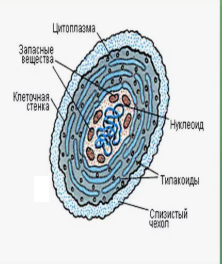 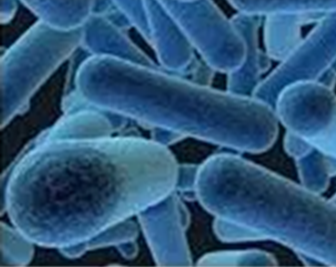 История открытия и изучения клетки
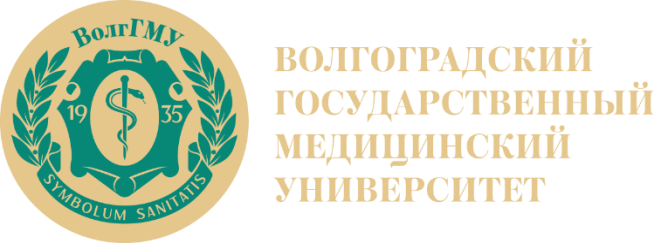 1590 г. Захарий Янсен
изобрел микроскоп, в котором 
увеличение достигалось
 соединением двух линз
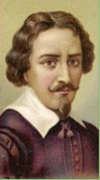 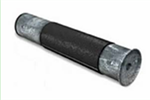 История открытия и изучения клетки
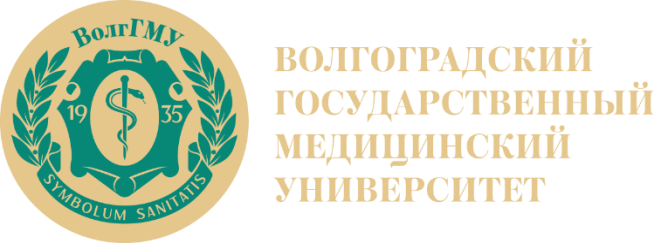 1665 год - английский физик, секретарь Лондонского королевского общества Роберт Гук (1635 - 1703) в работе «Микрография» описывает строение пробки, на тонких срезах которой он нашел правильно расположенные пустоты, которые назвал «порами, или клетками»
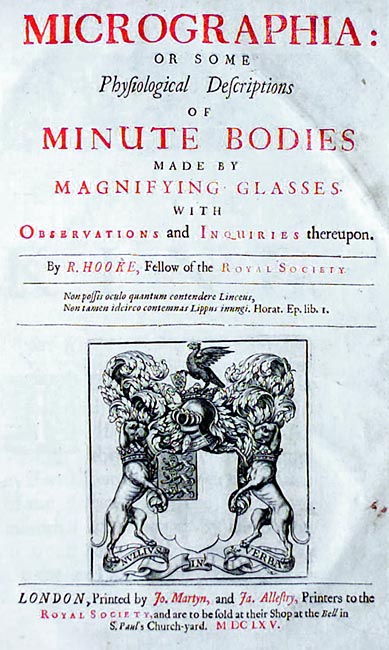 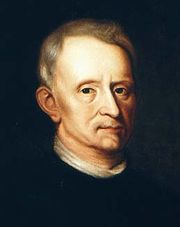 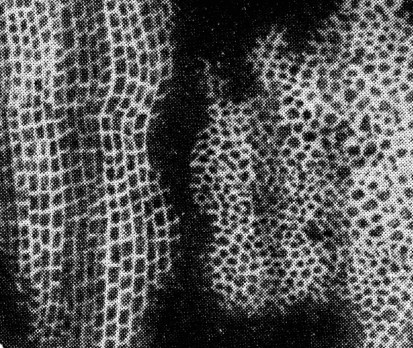 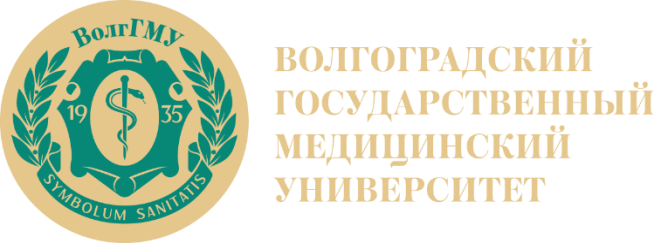 История открытия и изучения клетки
1673 год - голландский натуралист, основоположник научной микроскопии Антон ван Левенгук (1632 - 1723) первым открыл мир одноклеточных организмов - описал бактерий (1683) и протистов (инфузорий)
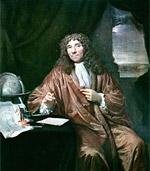 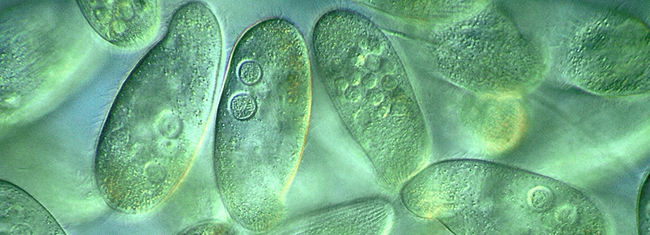 История открытия и изучения клетки
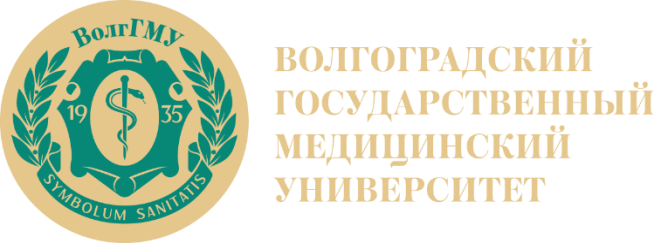 1700-1800 г.г.– микроскопия различных тканей
 (в основном растительных)

1872 –Долланд улучшил качество линз
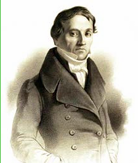 Карл Бэр обнаружил
 яйцеклетку млекопитающих
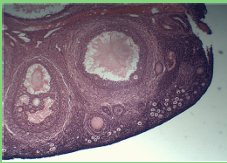 1827 Карл Бэр
История открытия и изучения клетки
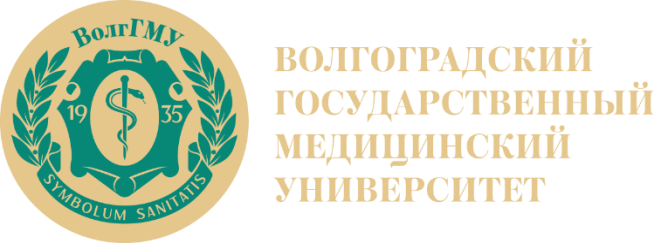 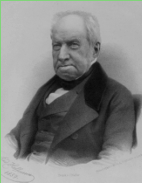 1831-33 г.г. Роберт Броун
 дал описание ядра
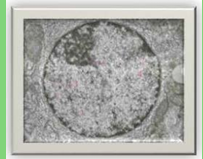 Роберт Броун
История открытия и изучения клетки
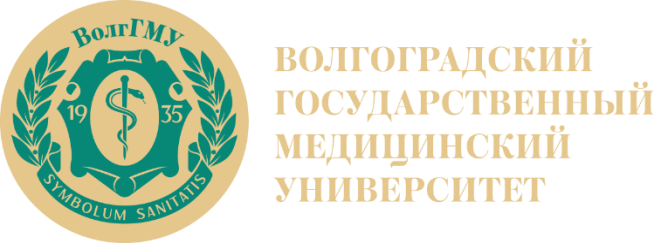 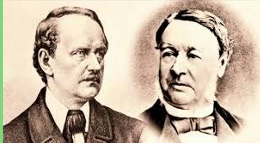 «….клетка- основная единица
 структуры и функции в 
живых организмах…»
1838-1839 г.г. Маттиас Шлейден и Теодор Шванн
 сформулировали «клеточную теорию»
История открытия и изучения клетки
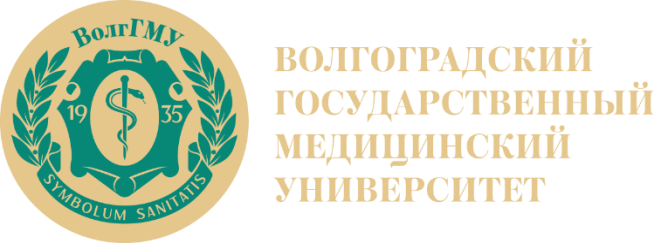 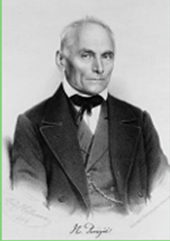 1840 г. Ян Пуркинье предложил 
термин протоплазма
(позднее – цитоплазма)
Ян Пуркинье
История открытия и изучения клетки
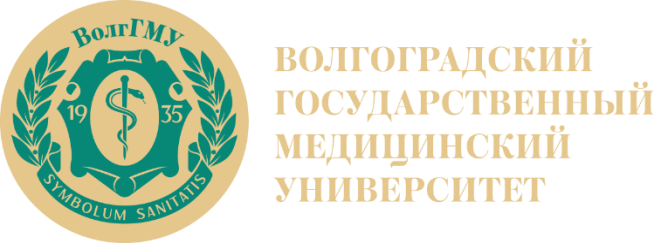 В 1858 году идею о всеобщем распространении клеточного деления как способа образования новых клеток закрепляет Рудольф Вирхов (1821 - 1902), которую он выразил в виде афоризма: «Omnis cellula ex cellula» - «Всякая клетка - из другой клетки»
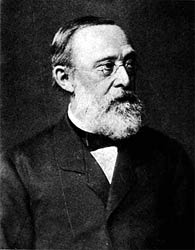 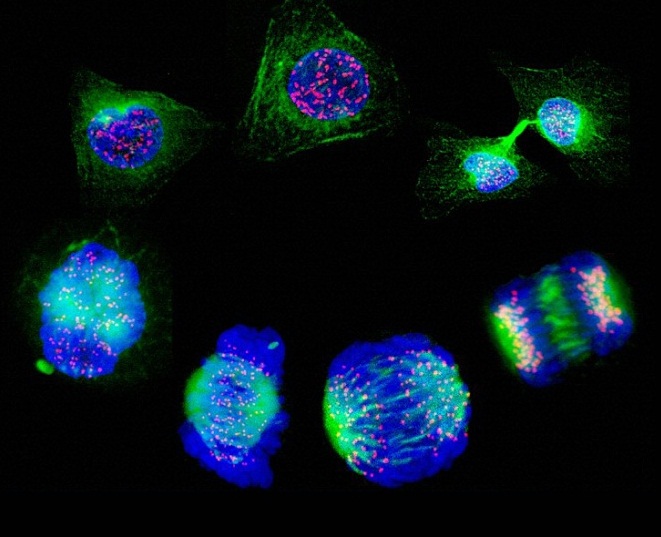 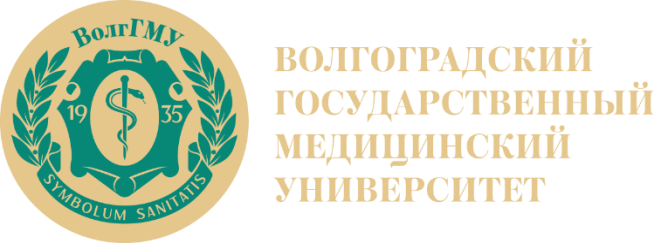 История открытия и изучения клетки
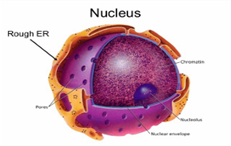 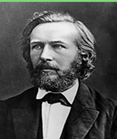 1866 г. Эрнст Геккель
 установил роль 
клеточного ядра
1866-1883 г.г. Подробно изучены клеточное деление
 (Страсбургер – растения, Флемминг – животные), описаны хромосомы
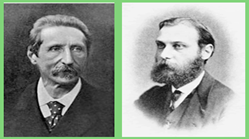 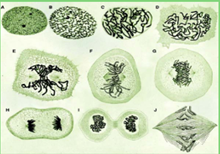 История открытия и изучения клетки
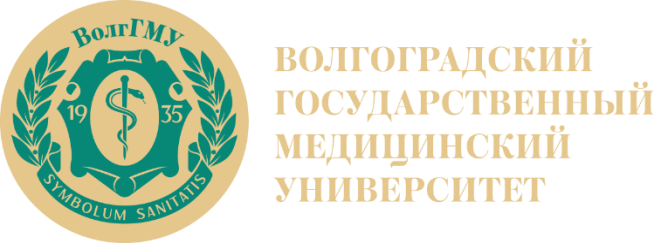 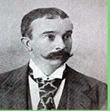 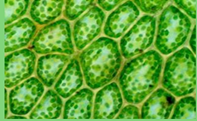 1880- 1883 г.г. Группа ученых, в том числе Андреас Шимпер, открыли хлоропласты
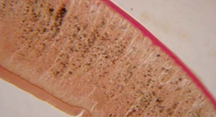 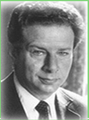 1890 г. Рихард Альтман
 открыл митохондрии
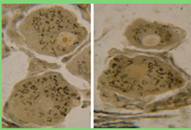 1898 г. камилло Гольджи 
открыл аппарат Гольджи
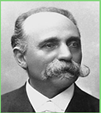 История открытия и изучения клетки
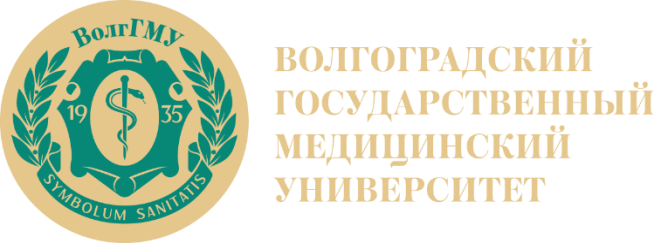 1887-1900 г.г. Усовершенствованы
 микроскоп и методы
 изготовления препаратов
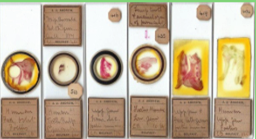 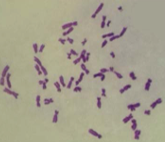 1900 г. Вновь открыты законы Менделя, 
развитие цитогенетики
История открытия и изучения клетки
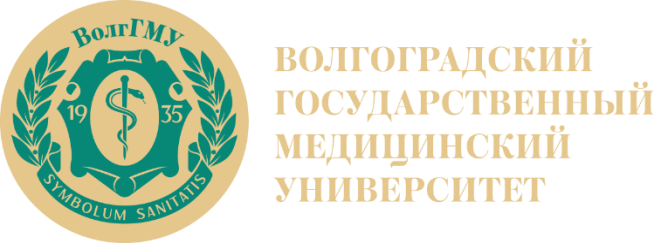 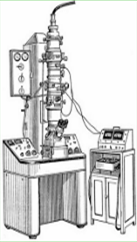 1930- е годы появление 
электронного микроскопа
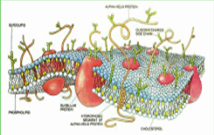 1946- н.в.  Изучение 
ультраструктуры клеток
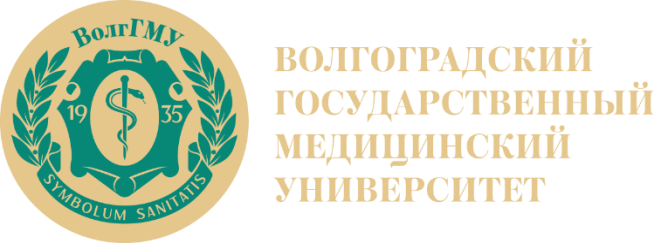 Основные положения клеточной теории
Клетка - структурная, функциональная и генетическая единица живого.
Все клетки имеют мембранное строение.
Клетки образуются путем деления предсшествующих клеток.
Клетки всех организмов сходны по химическому составу, строению, основным проявлениям обмена веществ и жизнедеятельности.
В многоклеточном организме сходные по строению и функции клетки объединяются в группы, образуя ткани и органы
Понятие прокариот
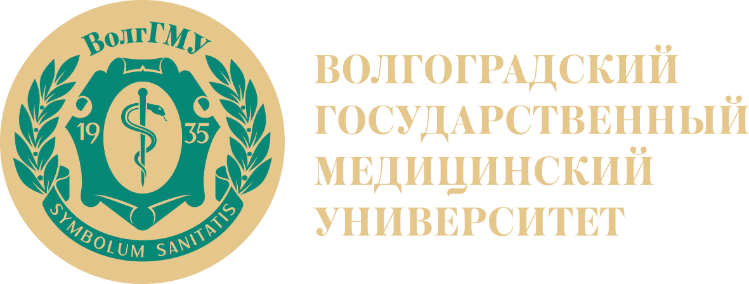 Прокариоты – живые организмы, состоящие из клеток,
 которые не имеют ядра и мембранных органелл
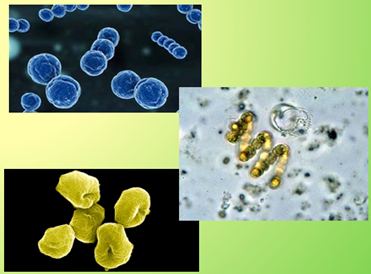 К ним можно отнести:
-бактерий
-цианобактерий
-архей
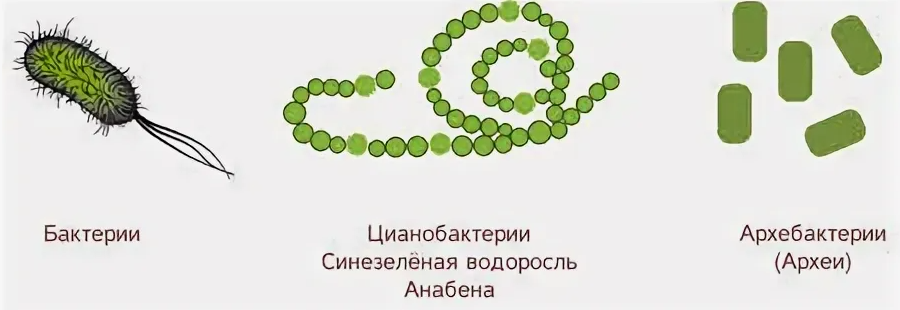 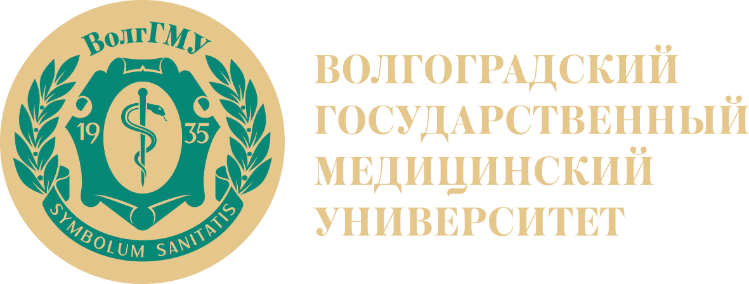 Археи
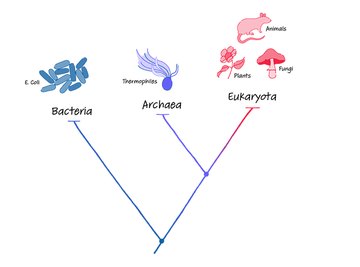 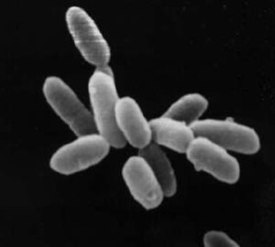 Halobacteria, штамм NRC-1,каждая клетка длиной около 5 мкм
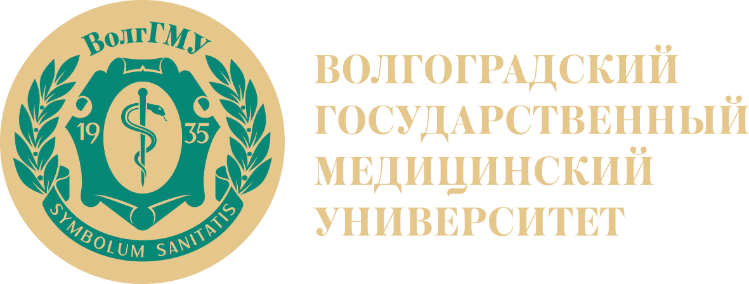 Строение прокариотической клетки
Есть мембрана;
 Есть цитоскелет;
 Есть клеточная стенка (Грам+/Грам-);
 Нет оформленного ядра и мебранных органоидов;
 Кольцевая молекула ДНК (нет гистонов);
 В цитоплазме могут быть плазмиды;
 НЕТ митохонрий;
 НЕТ хлоропластов;
 Есть только свободные рибосомы 70SS
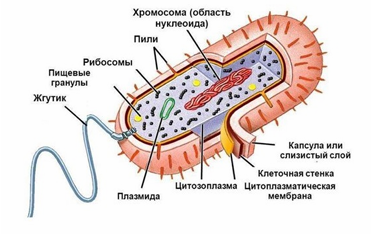 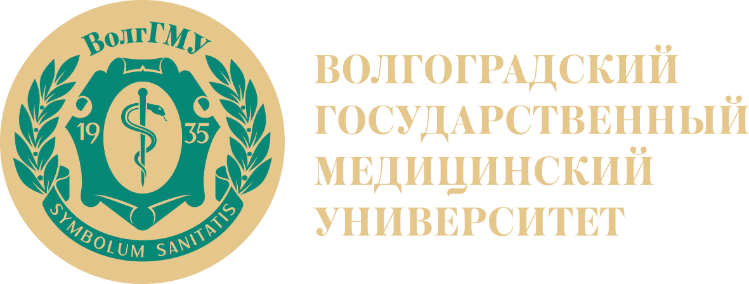 Окраска по граму
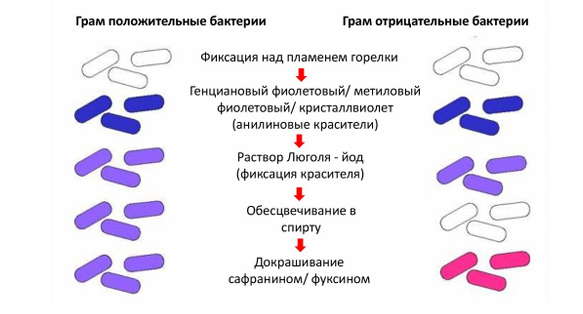 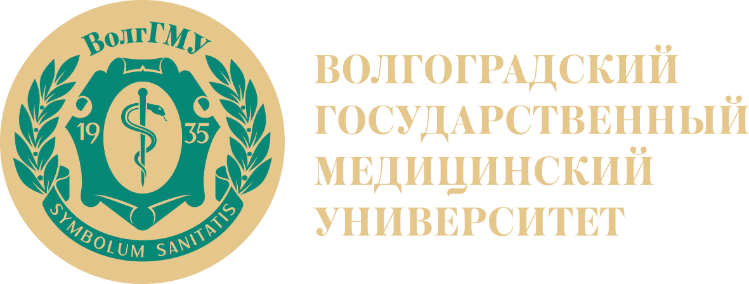 Строение прокариотической клетки
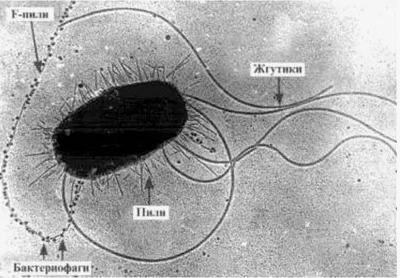 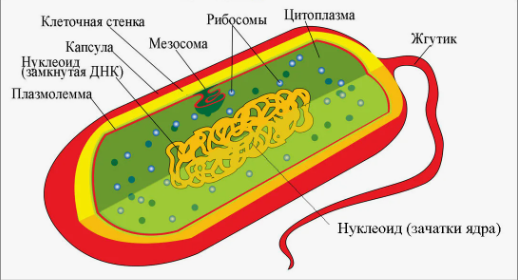 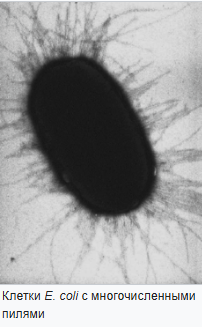 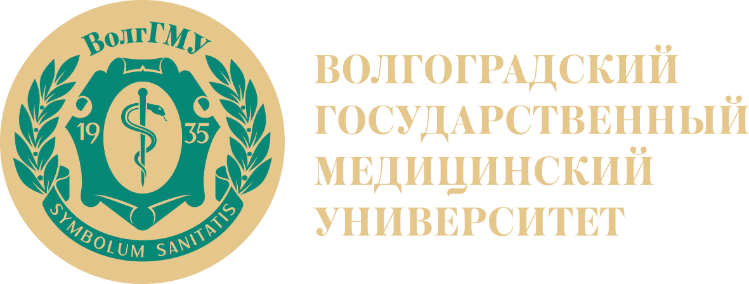 цианобактерии
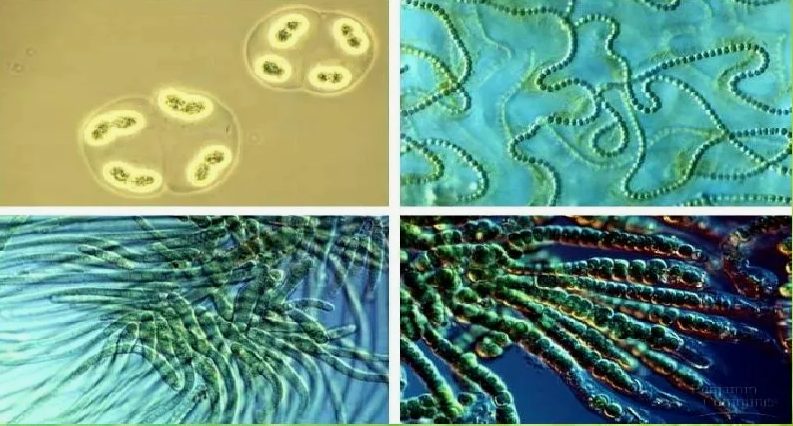 фотосинтезирующие организмы, они осуществляют 
оксигенный фотосинтез
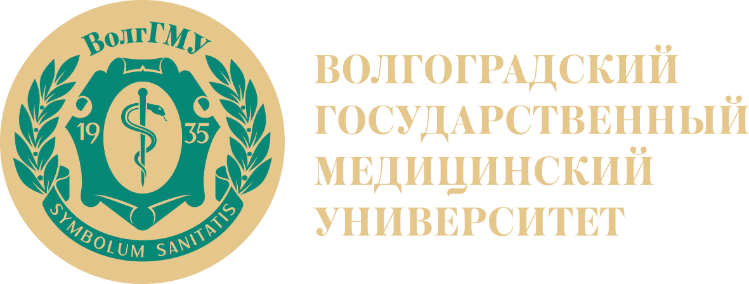 Мезосома в электронный микроскоп
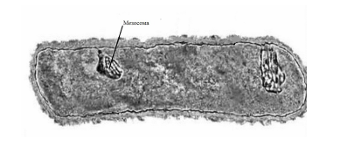 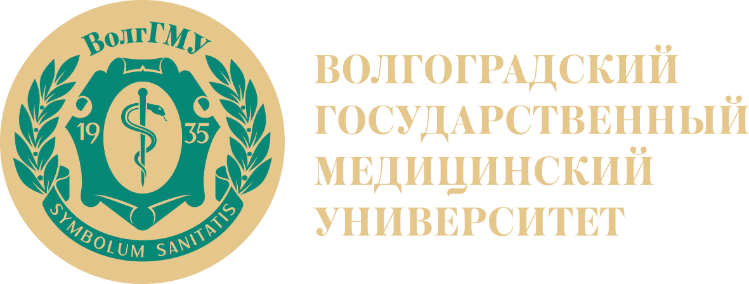 Генетический материал
Кольцевая молекула ДНК – нуклеоид – расположена 
прямо в цитоплазме, то есть оформленного 
ядра у клетки нет
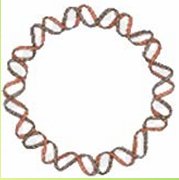 Длина нуклеоида в развернутом виде 
 примерно в 1000 раз превышает 
длину бактериальной клетки
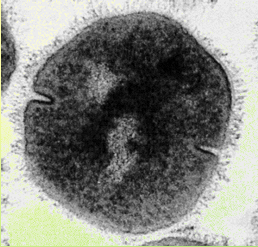 Вместо белков-гистонов ДНК образует комплекс с 
полиаминами и РНК
В одном специальном месте нуклеоид прикрепляется 
к клеточной мембране
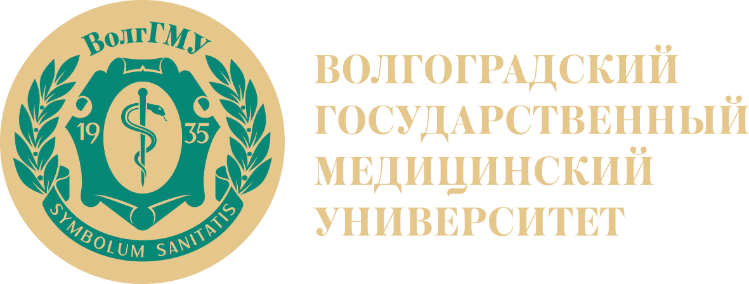 Генетический материал
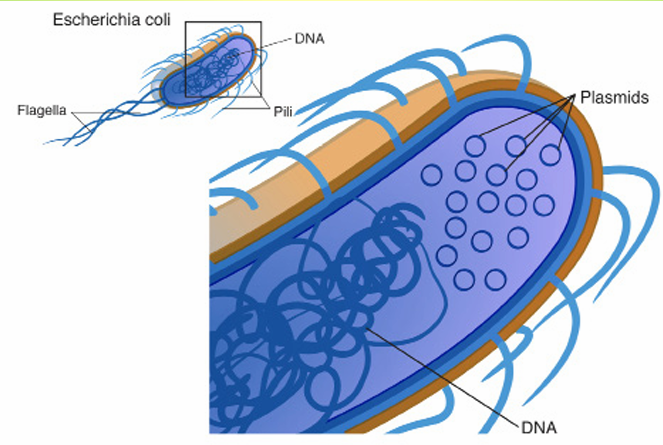 Кроме нуклеоида также имеются малые кольцевые
 молекулы ДНК - плазмиды
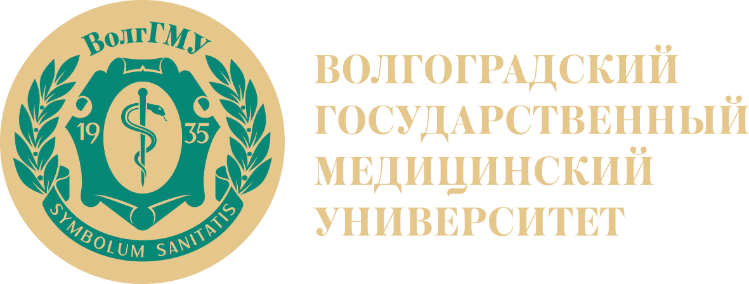 цитоплазма
Цитоплазма – внутренняя среда клетки. У прокариот она неподвижна.
Состоит из
Гиалоплазмы
Органоидов
Включений
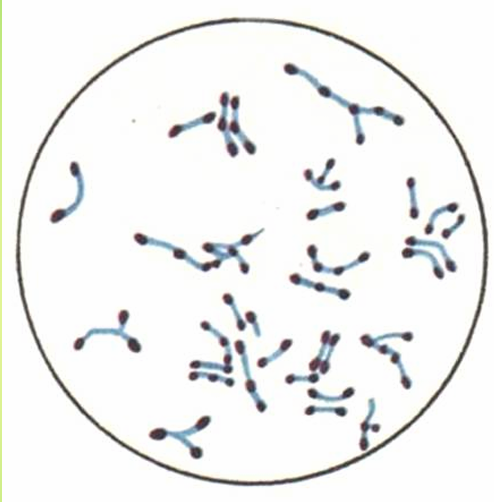 Включения в бактериальной клетке
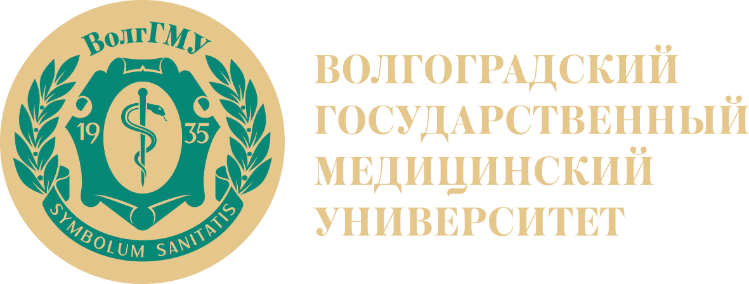 оболочки
Прокариотические клетки отличаются сложным строением оболочек.  Цитоплазма отделяется от внешней среды  плазматической мембраной  (двойной слой фосфолипидов с  поверхностными и интегральными белками)
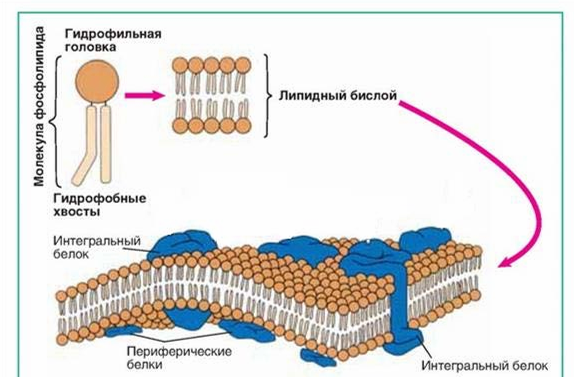 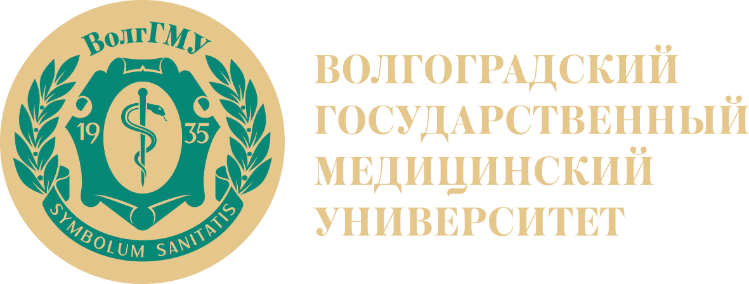 оболочки
Поверх мембраны расположена клеточная стенка (опорная и защитная функции). Состоит из пептидогликана (муреина), липополисахаридов, протеинов, тейхоевых кислот.
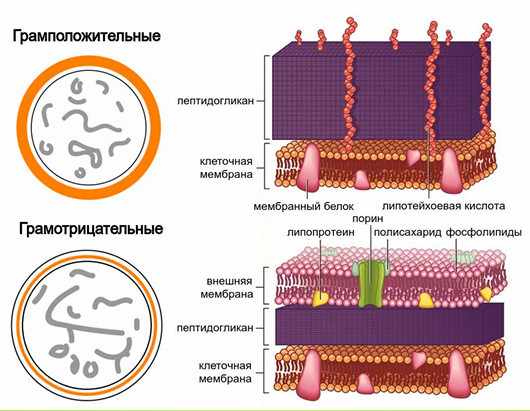 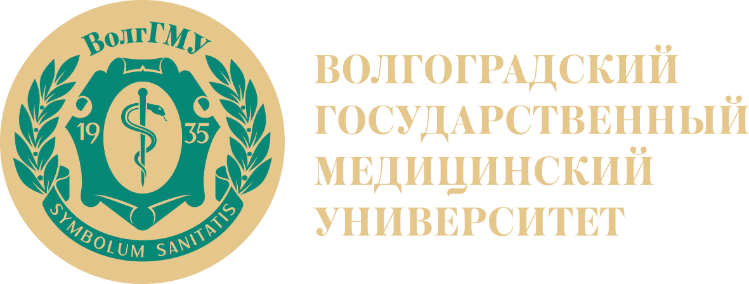 оболочки
Поверх клеточной стенки располагается капсула.
Это слизистое гидрофильное образование, состоящее из воды, полисахаридов, иногда полипептидов.

Функции:
 защитная
-регуляторная
-иммуногенная
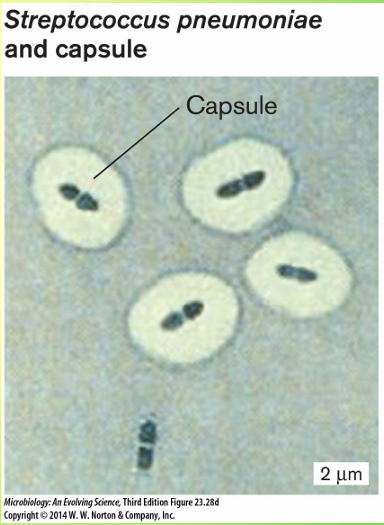 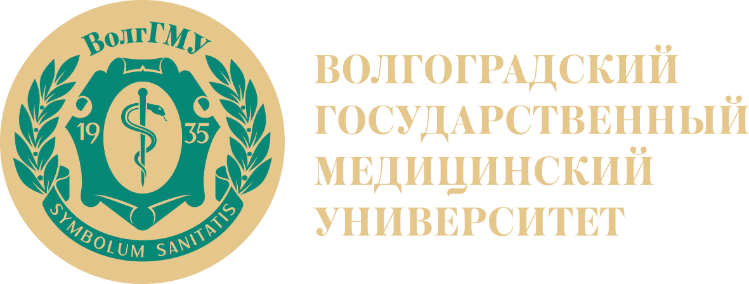 Поверхностные образования
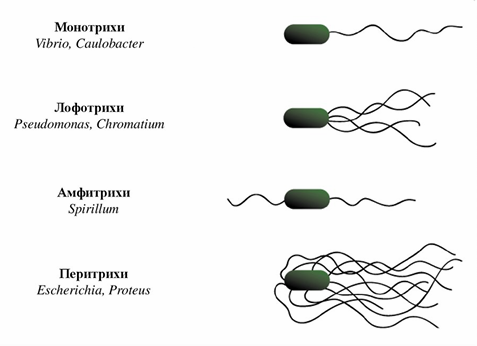 На поверхности прокариот 
часто имеются различные выросты:

Жгутики

Ворсинки (пили)
Медицинское значение
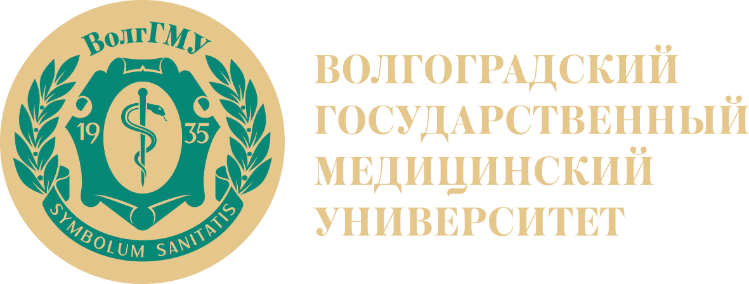 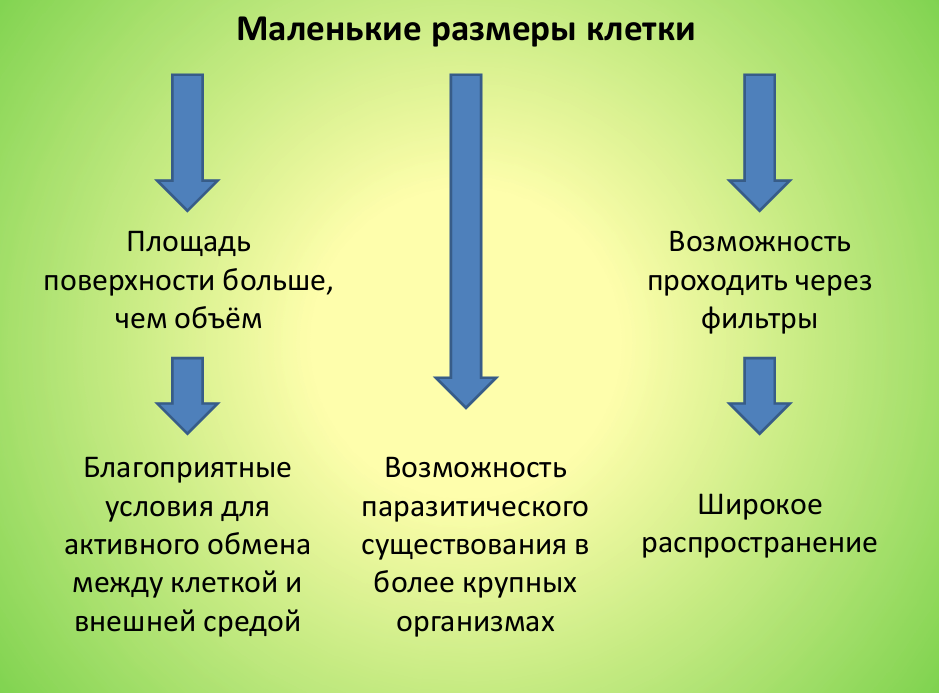 Схема размножения бактериальной клетки
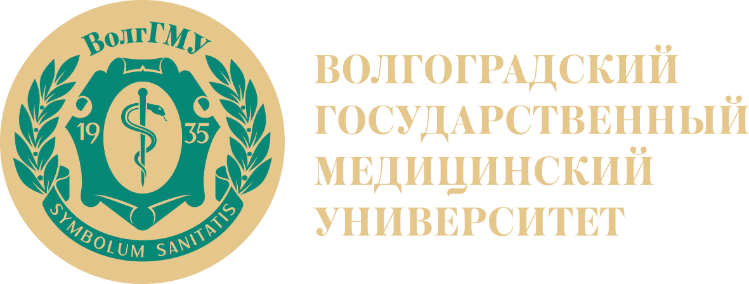 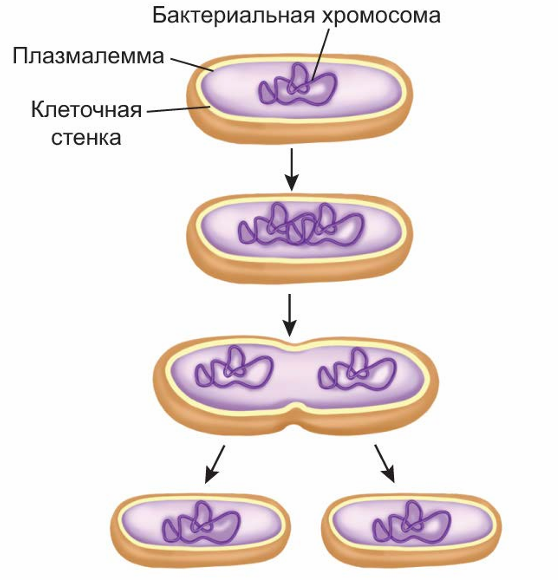 Схема размножения бактериальной клетки
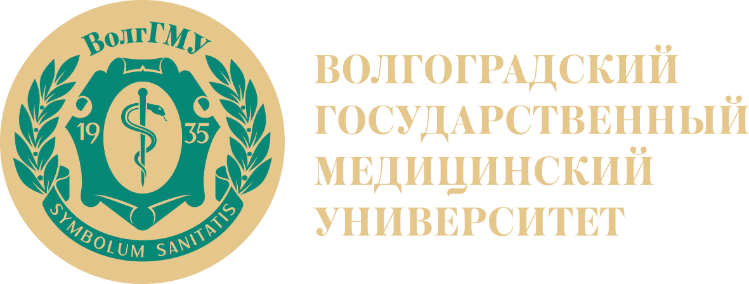 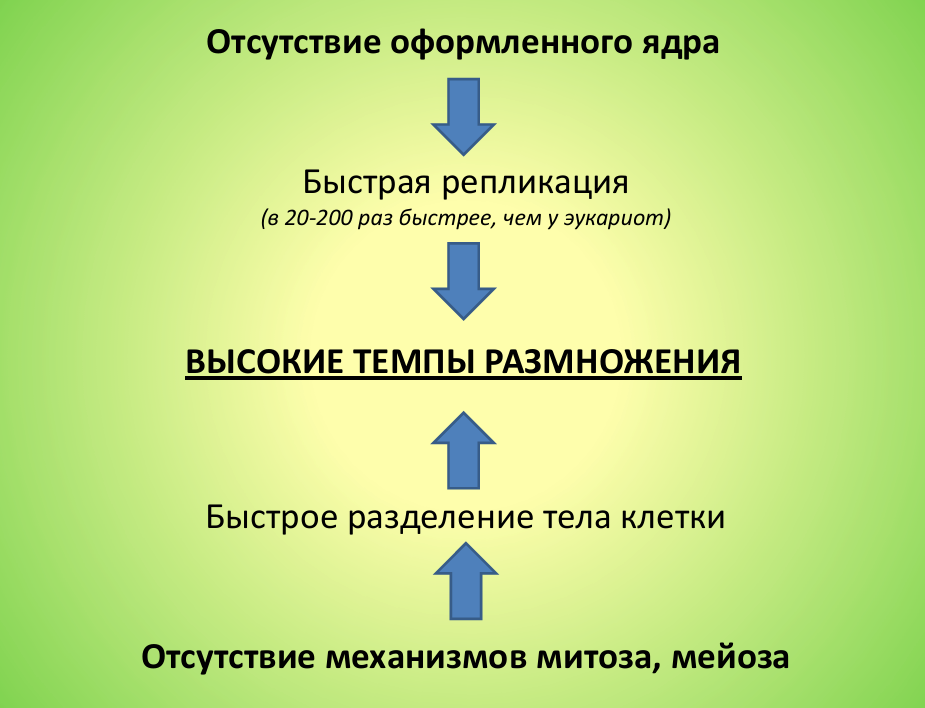 Схема размножения бактериальной клетки
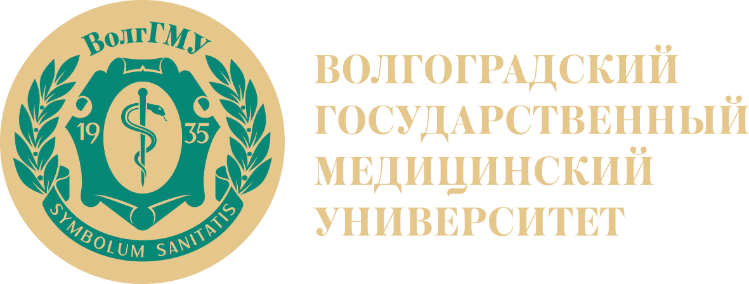 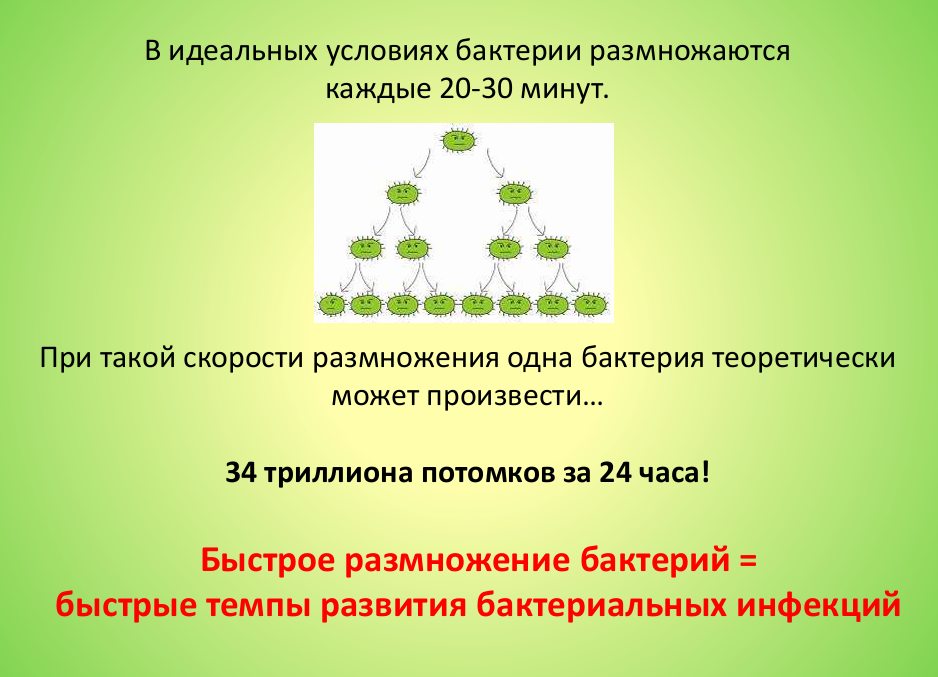 Схема размножения бактериальной клетки
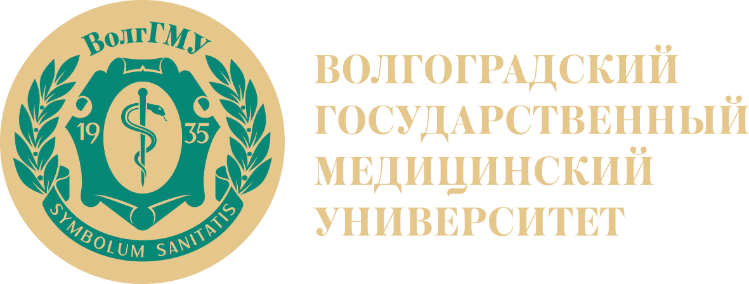 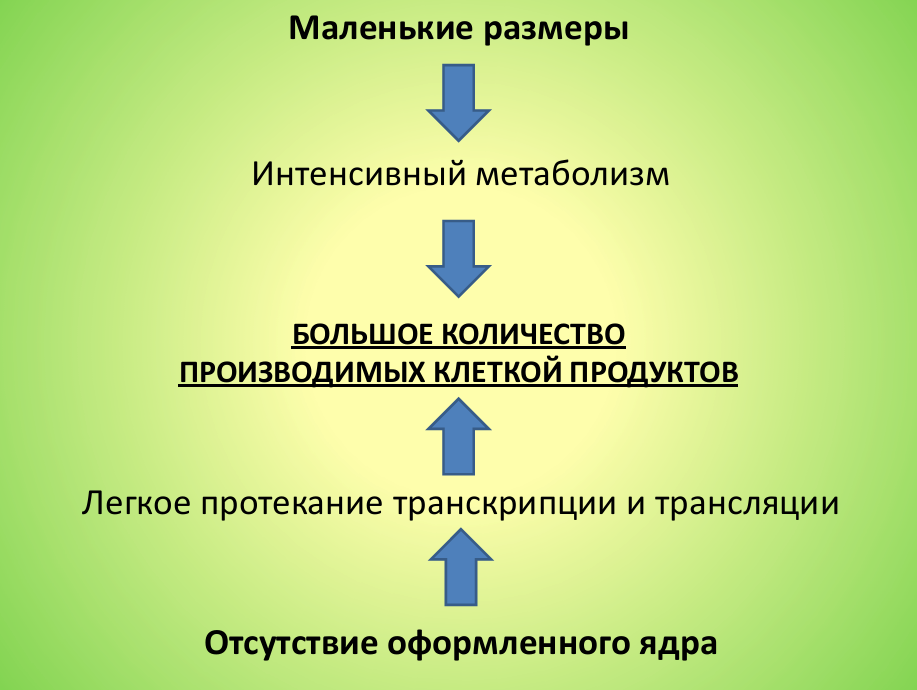 Схема размножения бактериальной клетки
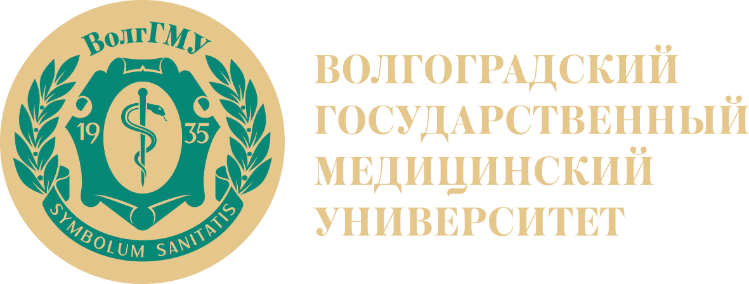 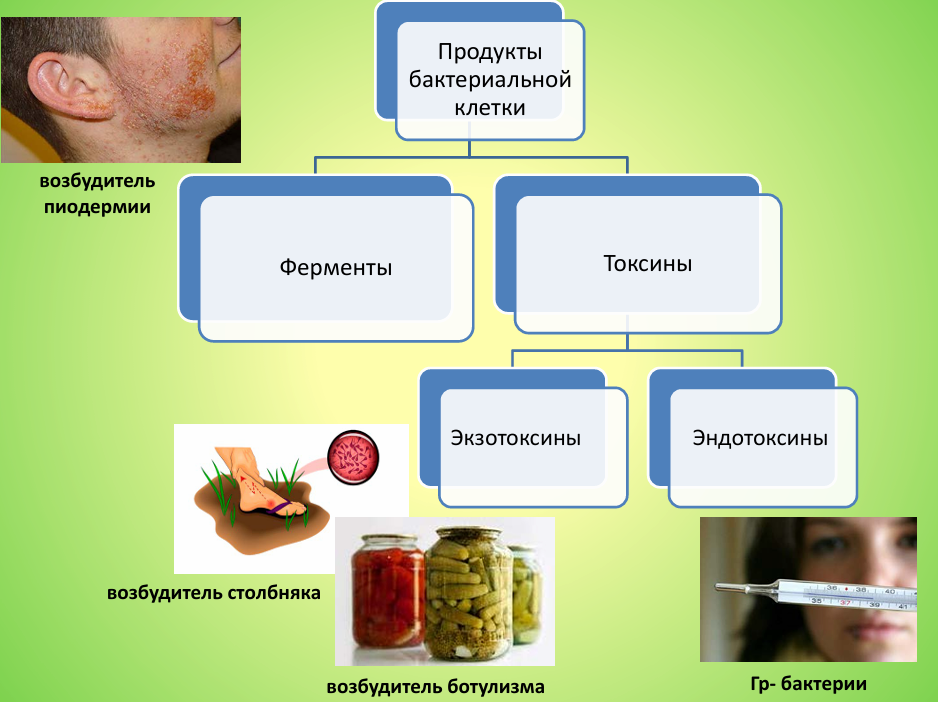 Схема размножения бактериальной клетки
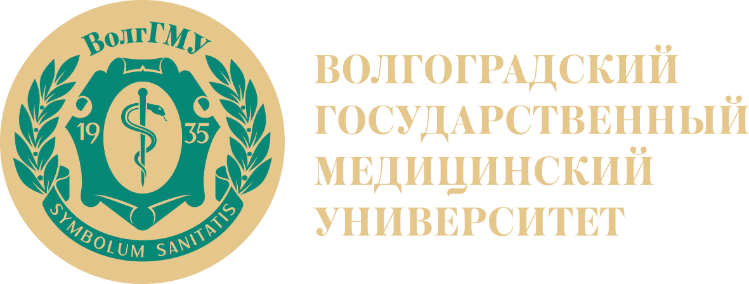 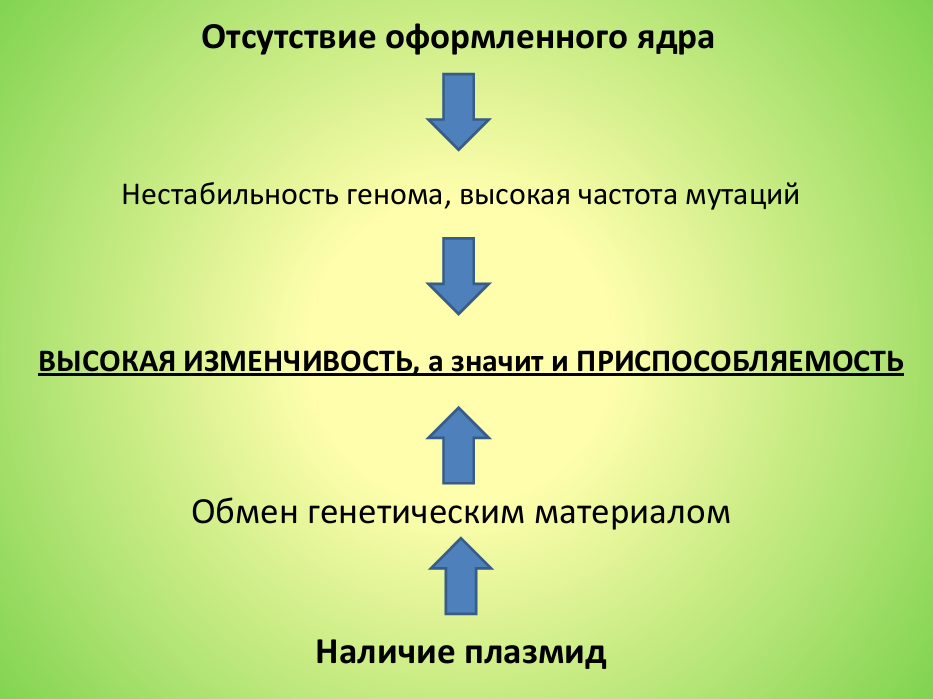 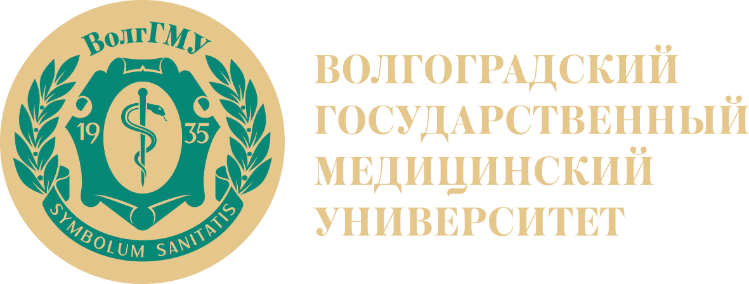 Классификация плазмид
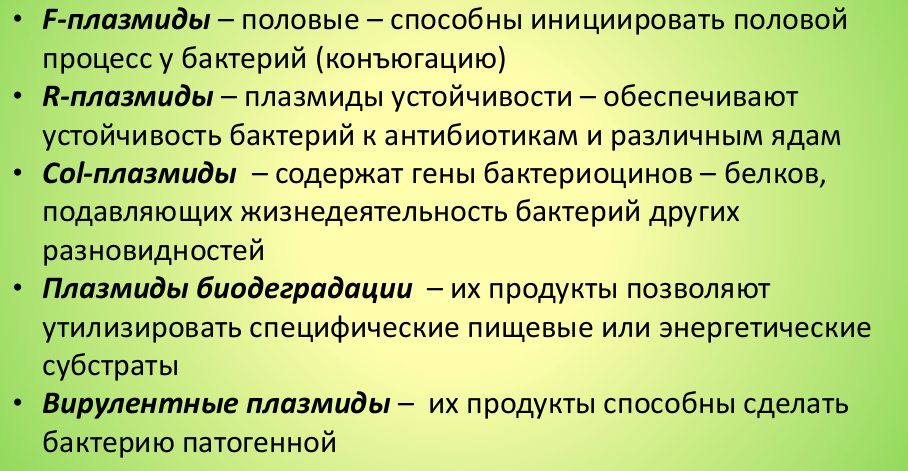 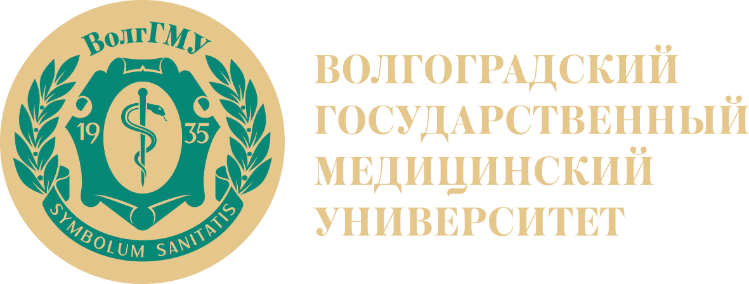 Коньюгация у бактерий
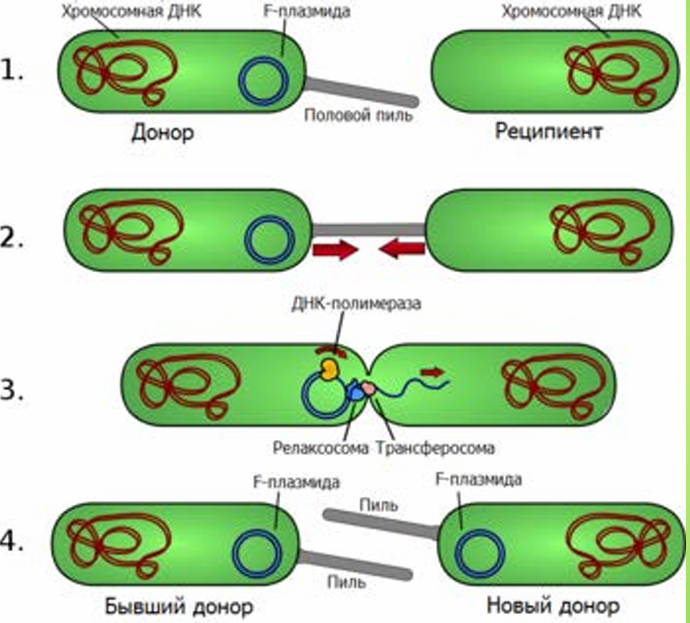 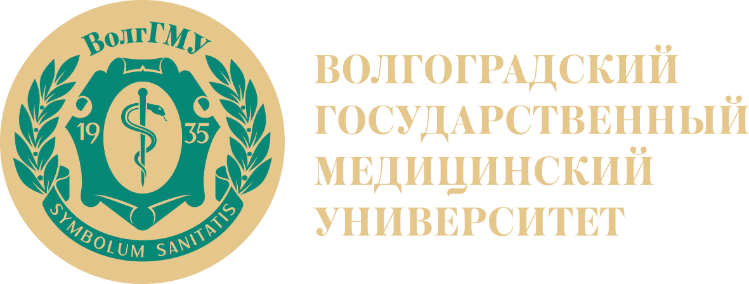 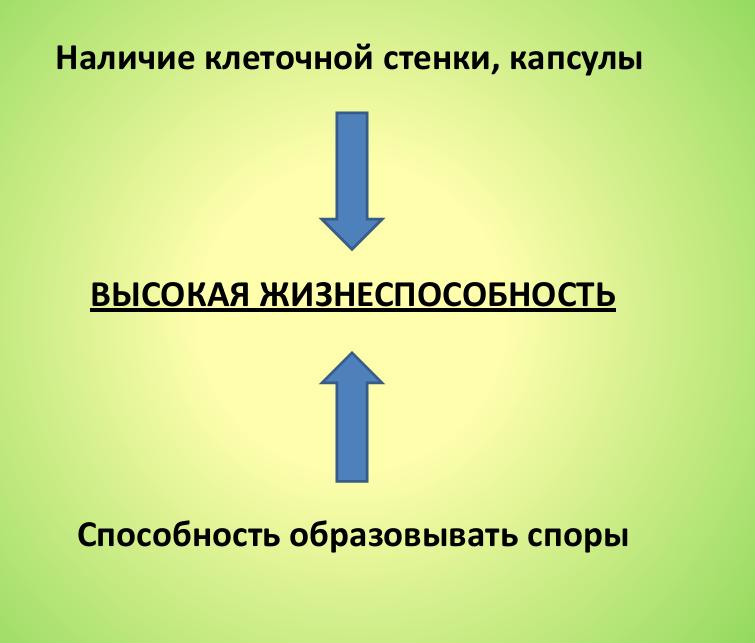 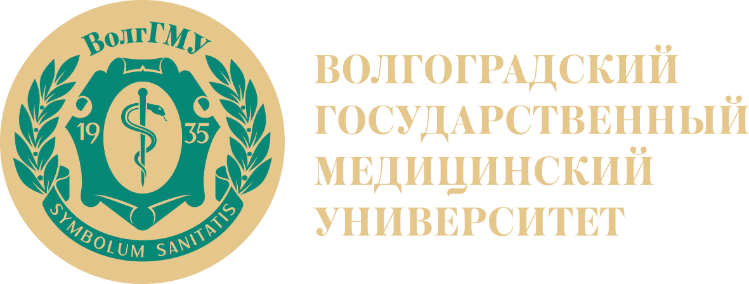 Схема образования бактериальной споры
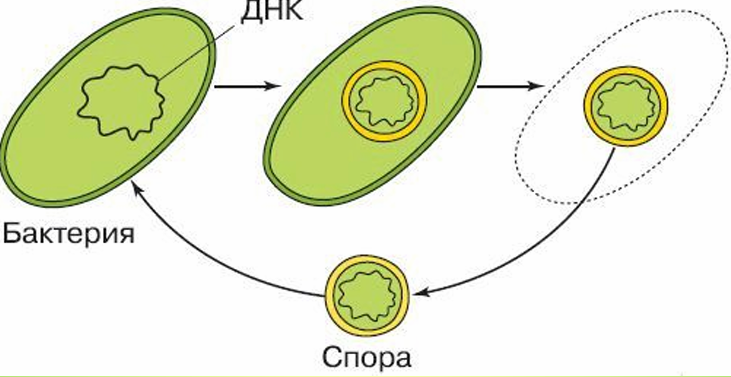 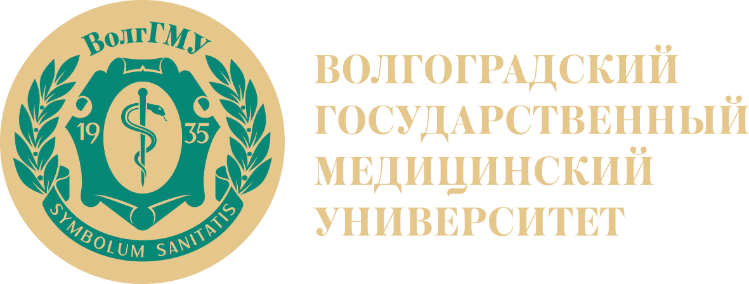 Показатели жизнеспособности бактерий
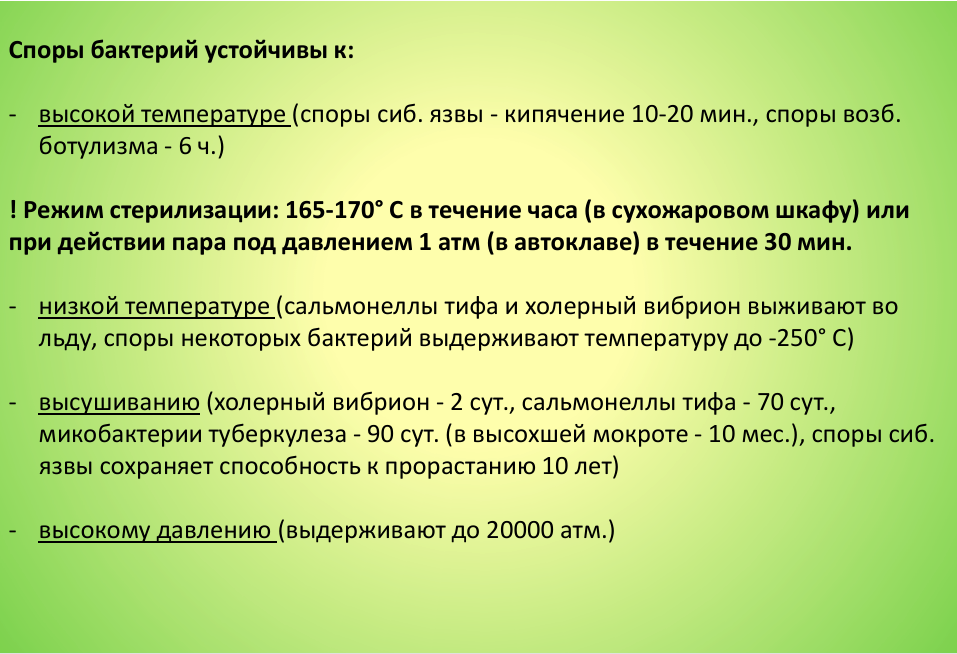 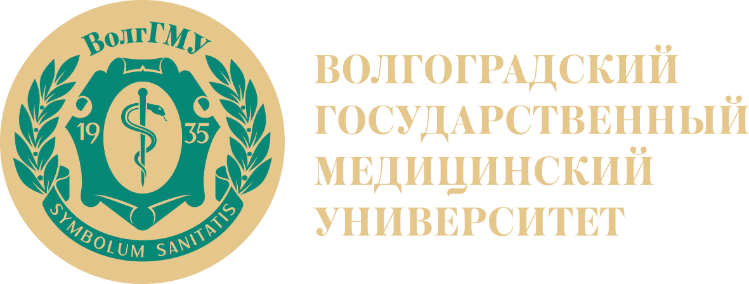 Благодарю за внимание!
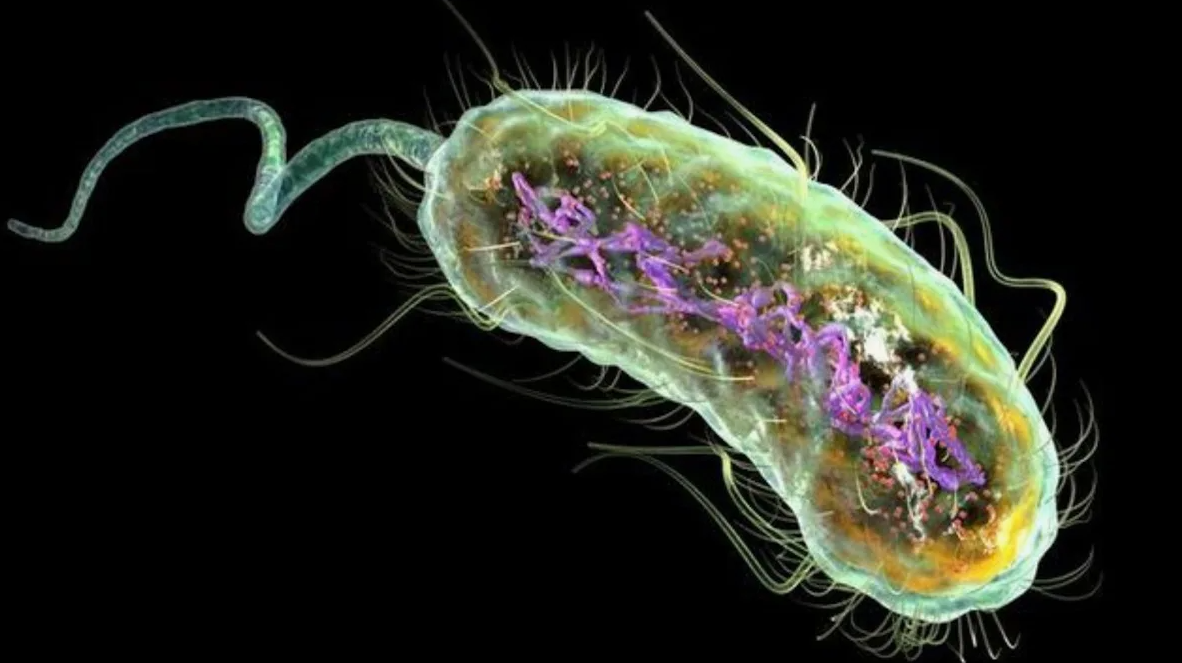